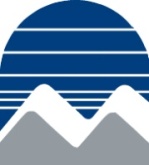 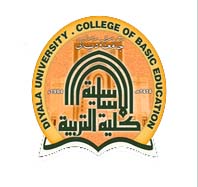 Textbook Analysis
Presented by Assistant Prof. Nizar Hussien Wali
College of Basic Education,
University of Diyala 
2022 - 2023
[Speaker Notes: Grammar and word choice are important for all your classes, not just English.]
Chapter one
------------------------------------------------
The structure of the Textbooks at the primary stage(A Historical Survey) 

1-The Iraaqi goverment established in 1921

A-The first textbook have been applied in 1921 .It depended on           (the grammar-translation method)(the direct method )(the reading method)(the situational method .

Evaluation 
These textbooks succeeded in certain points of language learning like (grammar) , translation and vocabulary, but failed in other points of language like developing the foreign language skills :-reading,writng,listening and speaking.
B-The second Textbook
(English For Iraq) in 1950.It was borrowed from Oxford University

------------------------------------
  Evaluation
1-It used the direct method and emphasized on vocabulary.
2-the teaching of language skills through reading.
3-There wasnt’ any reference to the Iraqi culture
(1973) 3-The third textbook
New English course for Iraq(NECI)                  ------------------------------------------
Evaluation
1-It depended on the aural-oral approach .       2-It was written by Iraqi teachers specialists in TEFL .                                                              3-Teaching English began  with the fifth primary stage.
4-The fourth textbook
Iraq Opportunities (2002)
 ------------------------------------
Evaluation
1-Teaching English began from the third stage.
2-it depended on the principles of the communicative approach                           
   and the total physical response method.
    3-Learners are active . They are considered the centre of language learning.                                                                       4-presenting English language to learners in an interesting way by using new teaching techniques.
5-The Fifth Textbook(2008)
------------------------------------
(Iraq opportunities )
 Evaluation
    1-it depended on tne principles of the communicative approach.                                                                                2-it used different teaching aids in language learning like cards,pictures and games.
      3-it gives an important role for learners (pupils)  (75%)inside the classroom and give (25%) for teachers.                                                                  4-teachers are considered as a guide inside the classroom.
Thanks for all my students
I hope you will understand my lesson...


Assistant Prof. Nazar Hussien Wali College of Basic Education
 Department of English